ÇOCUK VE YARATICILIK
Prof. Dr. Aysel Köksal Akyol
Ankara Üniversitesi
YARATICILIĞI ETKİLEYEN ETMENLER
Bireysel/duygusal, 
Toplumsal/kültürel 
Örgütsel etmenler
BİREYSEL/DUYGUSAL ETMENLER
BİREYSEL/DUYGUSAL ETMENLER
Bireylerin yaratıcı kapasitelerini gerçekleştirmelerinin önünde en başta kendi özelliklerinden kaynaklanan etmenler gelmektedir.
Bireyin yaratıcılığını etkileyen bireysel özellikleri;
Sonuca çabuk ulaşma isteği, 
Problemlere yoğunlaşamama, 
Motivasyon eksikliği 
Yeni fikirlere direnç, kısa sürede başarıya ulaşmak isteme,
Savunma mekanizmaları 
Zihinsel gerilimler
Sağlık sorunları
Aşırı duygusallık, 
Kendine güvensizlik, 
Hata yapma korkusu, 
Eleştirilme korkusu, 
Mükemmeliyetçilik, 
Sürekli uyma davranışları gösterme, 
Sabırsızlık,
Yaratıcı olabilmek için;
Bireyin kendini tanıması, 
Duygu-düşünce ve yeterliliklerinin farkına varması
Kendisine güven duyması 
Bağımsızca düşünebilmesi
Kimi zaman alışılmış kalıpların ve kuralların dışına çıkabilmesi 
Kendisine yeteneklerini sonuna kadar kullanabileceği ortam ve özgürlüğün sağlanmış olması gerekir.
Zeka ile Yaratıcılık
Yapılan araştırmalar incelendiğinde, doğrudan ve kesin sonuçlar elde edilemediği görülür.
Bazı araştırmalara göre, bilişsel zekâ, yani IQ ölçümleri ile yaratıcılık arasında ilişki vardır.
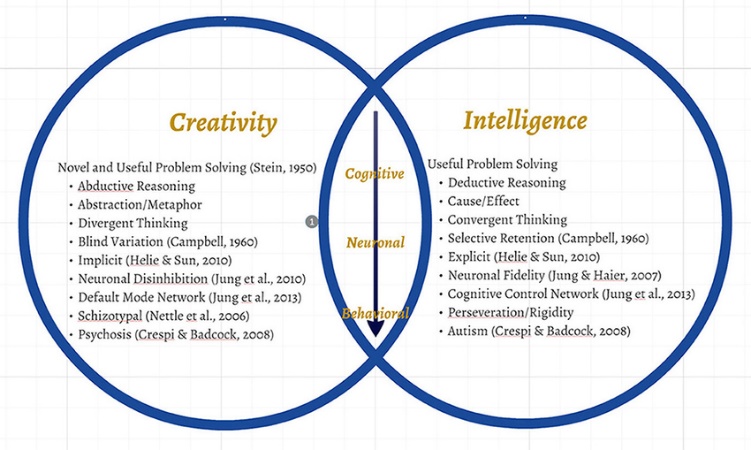 Zeka ile Yaratıcılık
Bazı araştırmacılar yüksek düzeyde zekânın, yüksek düzeyde yaratıcılığı ifade etmediğini, zekâ ile yaratıcılık arasında yüksek bir korelâsyonun olmadığını ortaya çıkarmışlar. 
Ancak; yaratıcılık ve zekâ birbirinden ayrı yetenekler olmasına rağmen yaratıcılık için belli bir düzeyde genel zekânın gerekliliğini de ileri sürülmektedir.
TOPLUMSAL/KÜLTÜREL ETMENLER
‘Fantezi ve hayal kurma zaman kaybı ve belki de çılgınlıktır.’
‘Oyun yalnızca çocuklar içindir.’ 
‘Sorunlar matematiksel düşünce ve daha çok para ile çözülür.’ 
‘Sorunların tek ve doğru bir çözümü vardır.’
‘Akıl, mantık, sayılar, yararlılık başarı iyidir.’
 ‘Sezgiler, heyecanlar, saçma düşünceler, yanılmalar, başarısızlık kötüdür.’
TOPLUMSAL/KÜLTÜREL ETMENLER
Bireyi pasif, tekdüze çözümlere alıştıran yönelimler yaratıcılık için zararlıdır.
Yapma, yasak, yapamazsınlarla dolu bir toplum, yaratıcılık için gerekli ortamı yok eder.
TOPLUMSAL/KÜLTÜREL ETMENLER
Torrance, kültürlerarası çalışmalarında yaratıcılığın kültürden kültüre değiştiğini görmüştür. 
Her kültürün meraka ve yaratıcılığa olan gereksinime karşı olan tutumu farklılık gösterir.
Yaratıcılığı güçlendirmek isteyen toplumlar, bir insanda araştırma, kendini ifade, çalışma ve kendisi olma özgürlüğü gibi özelliklerin olmasını destekler.
TOPLUMSAL/KÜLTÜREL ETMENLER
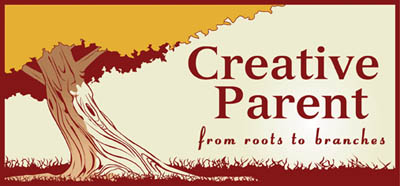 Ailede çocuğun kendisini daha rahat özgür bir ortamda hissetmesi yaratıcılığının gelişmesinde önemli bir etmendir. 
Ailenin çocuğa karşı eleştirel, baskıcı tutumları yaratıcılığı engelleyici bir durumdur. 
Ailede çocuğun duygularının ifade edilmesine olanak verilmesi, ona sorumluluklar verilmesi, kabul edilmesi yaratıcılık açısından büyük önem taşır.
TOPLUMSAL/KÜLTÜREL ETMENLER
Ailede, bazı çocuklara baskı yapılabilir, bazıları istenmeyen çocuk olarak görülebilir, bazılarına ise daha fazla hoşgörü gösterilebilir. 
Bütün bu tutumlar, çocuğun hem kişiliğinin gelişiminde hem de yaratıcılığının gelişiminde etkili olur.
TOPLUMSAL/KÜLTÜREL ETMENLER
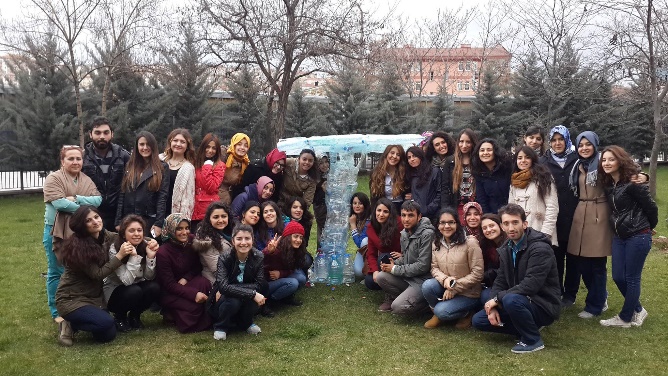 Ailede kardeşler de çocukların tüm gelişim alanlarına olduğu kadar yaratıcılıklarına da bir ölçüde yön verir.
Çocukların kardeşleri arasında ilk, ortanca ya da son çocuk olması yaratıcılığı etkileyebilir.
Ailenin içinde bulunduğu sosyo-ekonomik düzey ile yaratıcılık arasında da bir ilişkinin olabileceği düşünülmektedir.
ÖRGÜTSEL ETMENLER
Örgüt bireylerin iş ortamları, toplumun içindeki örgütsel yaşantı, politikalar, uygulamalar, kararlar ve ilişkiler olarak ifade edilmektedir.
ÖRGÜTSEL ETMENLER
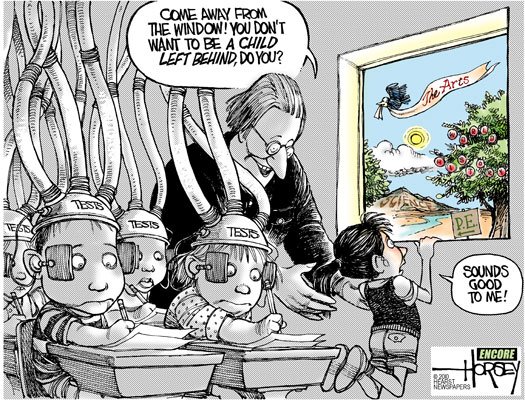 Eğitim kurumları çocukların ilk karşılaştıkları örgütsel kurum olmaları nedeniyle ayrı bir öneme sahiptir.
ÖRGÜTSEL ETMENLER
Sürekli özeleştiri 
Deyim ve teknik uzmanlık 
Bireysel güvensizlik duygusu
Değişmeden kalmaya direnen bir yönetim
Eski modellerin baskısı
Hiyerarşinin üst düzeyinde bulunanların astlarına güvensizliği
Otoriter yönetim
Kusursuz olma isteği
Ciddi işler yapma isteği 
Yeniliklere açık olma
ÖRGÜTSEL ETMENLER
Okul eğitimi, çocukların düşünce biçimlerini ve algılarını şekillendirir.
Her eğitim sistemi, yaratıcılığı olumlu ya da olumsuz ölçüde etkiler.
YARATICILIĞI ETKİLEYEN ETMENLER
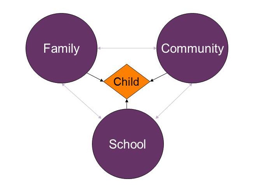 Yaratıcılık bireyin, ailenin, okulun ve toplumun birbirini tamamlaması ile gerçekleşir.
Bugünlük bu kadar 
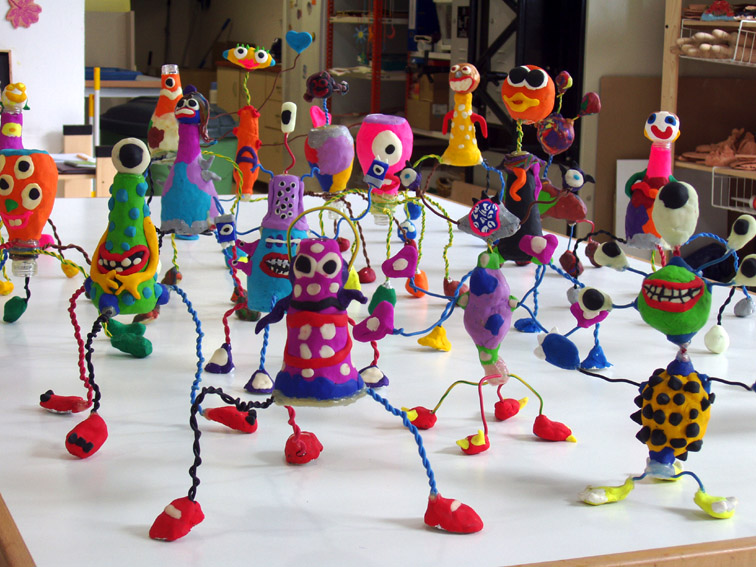